Муниципальное бюджетное дошкольное образовательное учреждениеЧановский детский сад №2Чановского района Новосибирской области
Мастер-класс для родителей 
«Изготовление жаворонков из соленого теста»
Подготовила: воспитатель I квалификационной категории Куренко Т. В.
Рецепт классического теста:Мука -300 г. (2 чашки)Соль -300 г. (1 чашка)Вода -200 г. (200 мл.)
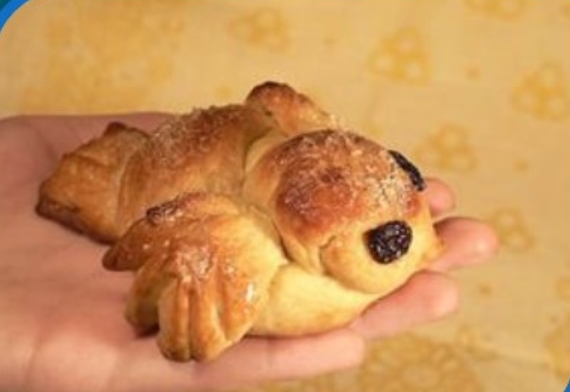 Разделите тесто на небольшие колобки
Из колобка скатайте жгутик длиной порядка 15 см.
Сверните жгутик теста петелькой и проденьте через нее один краешек полоски.
Придадим полученной петле форму жаворонка. Верхний конец голова жаворонка, сформируйте ее более круглой и вытяните тонкий клюв.
Нижний край теста, который оказался под узлом будет хвостиком жаворонка. Расплющите его и сделайте ножом надрезы имитируя перья хвоста.Глазки сделаем из гвоздики.
Спасибо за внимание!